Further education in Wales: what are our learners, teaching practitioners and professional services staff telling us?
August 2021
Contents
Introduction
Section 1: Key messages
Section 2: Describing Welsh further education learners, teaching practitioners and professional services staff (profile and quotes)
Section 3: Mapping the six Digital 2030 objectives to the insights questions
IntroductionAims and overview
Aim of this presentation
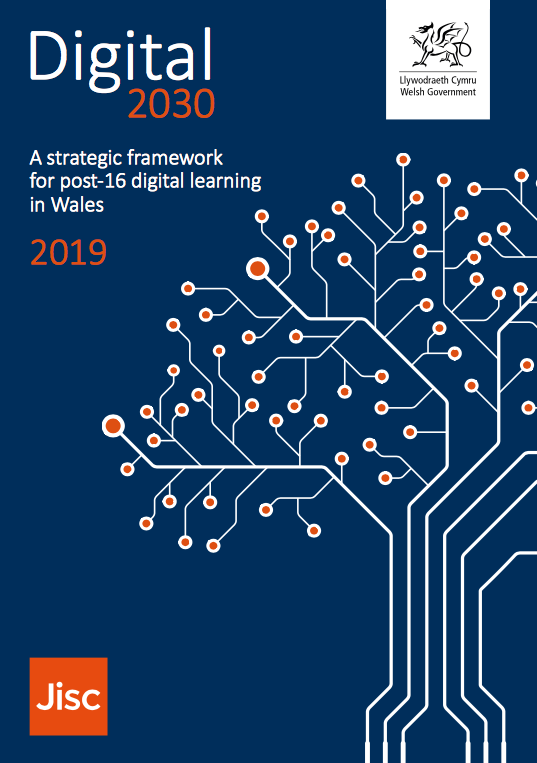 Jisc runs national surveys that help organisations to collect data about the digital experience of students and staff
In 2020-21 these surveys were used across Welsh post-16 organisations – data were analysed and made available in this slide deck, a series of summary reports and an infographic mapped to the Digital 2030 vison and performance measures
The aim of this presentation is to map the relevant questions from a tailored version of the 2021 Jisc digital experience insights surveys for students and staff to the Welsh Digital 2030 strategy objectives.  The deck has been compiled so that it can be compared to findings from 2019, noting the current position and distance travelled
Post-digital learning in Wales
The Digital 2030 framework outlines eight aims (setting an overall strategic direction) and six objective areas (that align to operational or functional areas within learning providers)
The six objectives are shown below:
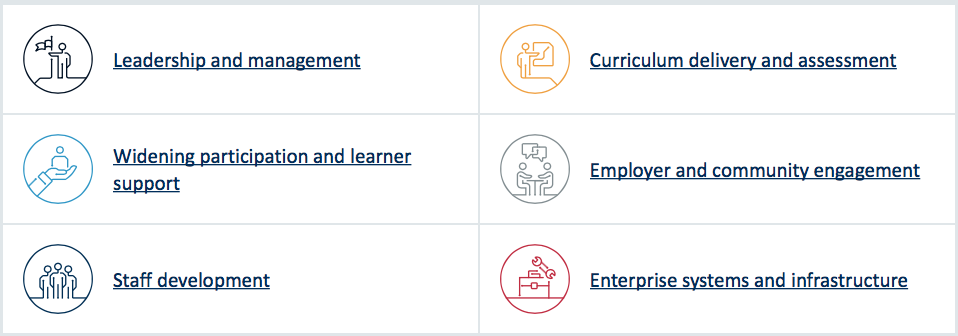 Insights surveys for Welsh FE learners, teaching practitioners and professional services staff 2021
5921 learners participated: 4437 FE, 1008 WBL and 476 ACL. 21 organisations participated: 9 colleges, 8 ACL providers / partnerships and 4 independent training providers.Note: 5 colleges used more than one learner survey: 4 FE and WBL, 1 FE and ACL
1181 teaching staff participated from 22 organisations: 10 colleges, 8 ACL providers / partnerships and 4 independent training providers
1051 professional learning staff participated from 14 organisations: 10 colleges, 3 ACL providers / partnerships and 1 independent training provider
Their opinions are summarised in this document, nested within the structure of the Digital 2030 objectives
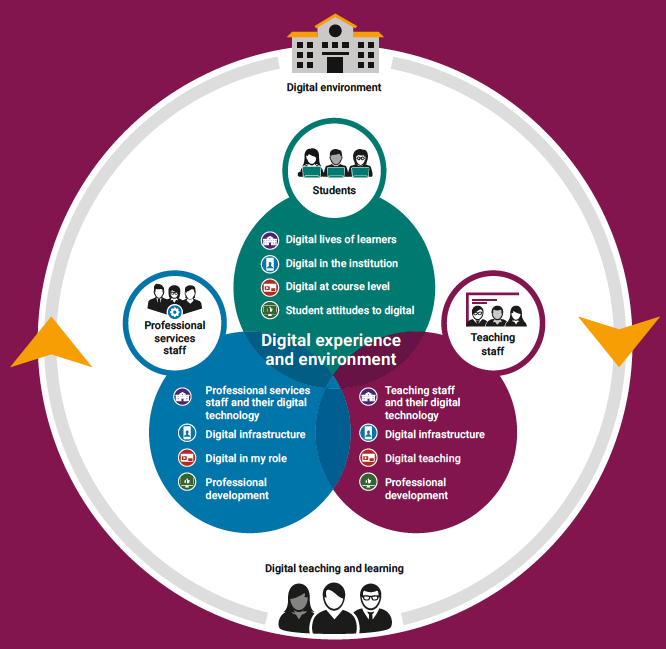 How to use this information pack
This slide deck is intended to act as an information pack that provides leaders with a view of the sector findings for each Digital 2030 Framework objective area.
The slide deck is not intended for use or presentation in its entirety but to be used by those responsible for any particular objective area for information and comparison between education provider and sectoral findings.
Each finding presented is accompanied by the question number, allowing easy cross matching to your organisation’s survey results, which are held locally.
Where possible, findings have been compared to the previous study undertaken in 2019, thus showing distance travelled in the implementation and embedding of the Digital 2030 Framework. 
Jisc and Welsh Government are committed to supporting the sector and individual education providers in meeting priorities identified through the 2021 study.
Section 1:Key messages
Key messages: Learners
Only 36% of learners stated they discussed digital skills at induction with 46% agreeing they are provided with the chance to assess digital skills e.g. for career planning. However, 66% feel well supported on their course to meet employer's needs and 72% rate the quality of digital skills support as average or better. 
83% highly rate delivery methods to enable learning in both English and Welsh.
56% of learners agree they are informed about health and wellbeing as a technology user, 62% about staying safe online and 57% that they are informed about keeping personal data safe. This leaves, in some cases, nearly half of learners as either unsure or uninformed
82% rate their provider’s digital provision as good or better; 80% rate teaching and learning as good or better. 67% are confident to try out new technologies whereas 33% are neutral or lack confidence. 
Since 2019 there has been a slight increase in the number of learners finding interactive polls/quizzes, time working online with other students and practice questions as most useful. The value placed on course related videos and references & readings has fallen slightly.
Key messages: Teaching practitioners
59% of teaching practitioners agree they are given guidance about the digital skills they need in their role; only 40% agree they get regular opportunities to assess their digital skills and 37% are provided with time to explore new digital tools and approaches. However, three quarters feel well supported to meet the needs of students complete their course and their target roles/goals.
77% feel supported to enable learning in both English and Welsh; 33% highly rate delivery methods to enable learning in both English and Welsh.
81% agree they are informed about keeping student data safe and 71% feel informed about helping students behave safely online. Only 56% agree they are informed about health and wellbeing as a technology user but this is an improvement on 39% in 2019.
76% rate their organisation’s digital provision as good or better but only 49% agree that software for teaching is industry standard and up to date. Ratings for the learning environment also raise questions about reliability, navigation and design, all with positive scores of less than 50%
84% rate teaching and learning as good or better; 87% are motivated to use technology to support teaching but only 68% confidently use digital tools in the classroom.
Key messages: Professional services staff
Only 52% of professional services staff agree they are given guidance about the digital skills they need in their role; 30% agree they get the chance to assess their digital skills and 36% are provided with time to explore new digital tools and approaches. However, 72% rate support to develop digital skills as good or excellent and a further 22% as average.
60% highly rate support to perform their roles in both English and Welsh.
88% agree they are informed about keeping student data safe; 81% about behaving safely and respectfully online; 78% about equality and accessibility legislation and 66% agree they are informed about health and wellbeing as a technology user.
82% rate their organisation’s digital provision as good or better; 90% are motivated to use technology to support their role and 71% are confident at trying out new technologies.
Section 2:Describing Welsh further education learners, teaching practitioners and professional services staff (profile and quotes)
A profile of further education learners who completed the surveys
Learners
53% of learners completing the survey were in their first year of study (Q2)
68% were aged 16 to 18 years; 9% were over 30 years of age (Q4); 59% were female (Q5)
13% said they made use of assistive technologies (Q6); 64% said that their organisation had offered them support in the use of assistive technologies (Q6a)
52% were completing a Level 3 qualification, 40% a Level 1 or 2, and 8% some other form of qualification (Q3)
76% were either quite or very motivated to use technology to support their learning (Q26)
A profile of FE teaching practitioners and professional services staff who completed the surveys
Teaching practitioners 
When asked how long they had worked at that organisation, 23% had been there for fewer than four years; 51% had worked there for ten years or more (Q1)
24% had worked in a similar role at another organisation within the last 5 years (Q2.1), with 25% of those having worked outside the education sector (Q2.2)
65% were female (Q3)
18% said they made use of assistive technologies (Q4), with 70% stating their organisation had offered them support in the use of assistive technologies (Q4a)
Professional services
When asked how long they had worked at that organisation, 22% had been there for fewer than four years; 55% had worked there for ten years or more (Q1)
20% had worked in a similar role at another organisation within the last 5 years (Q2.1), with 23% of those having worked outside the education sector (Q2.2)
70% were female (Q3)
93% said they didn’t use any of the listed assistive technologies (Q4); 67% stated their organisation had offered them support in the use of assistive technology (Q4a)
[Speaker Notes: PS 1, 2.1a, 2.2a3 4]
Quotes from FE learners
To help develop my digital skills, one thing my organisation could do is give me tutorial videos for different things that we use in class.
FE learner
More recorded lessons - they help me catch up
FE learner
More interaction with teachers and students so that we can discuss ideas not just listen
FE learner
Provide a way of how to apply digital skills to real world or work situations. (eg. developing websites, how to be prepared for online interviews and developing CVs/ online portfolios coinciding with the current Covid-19 situation etc) 
FE learner
Teach us how to organise digital work, so we can store information safely and well organized
FE learner
Quotes from FE teaching practitioners
Would be useful to have all the data and info we need to maximise student performance on a one click platform 
FE Teaching practitioner
Make sure all of the classrooms actually have the resources to use them. Reliable wifi/cameras and mics as standard
FE Teaching practitioner
Give us more free time outside of the classroom to grow and develop our digital skills before expecting us to use them for teaching.
FE Teaching practitioner
Developing digital resources takes longer than normal. Allow remission from the timetable to plan and develop digital resources and lessons. 
FE Teaching practitioner
… more examples of how other organisations are putting digital into practice or how it can be utilised in our courses. 
FE Teaching practitioner
Quotes from FE professional services staff
Understand what digital skills are needed and provide the resources to undertake appropriate training. 
FE professional services staff
Access to online / digital courses and bite-sized courses anytime
FE professional services staff
Consider completely paperless applications where everything is online without the need to print  
FE professional services staff
Make the data systems easier to navigate. Also, when working off tablets the data can be too small to view. 
FE professional services staff
Invest more money in assistive technology as part of a universal support offer for learners. 
FE professional services staff
Section 3:Mapping the six Digital 2030 objectives to the insights questions
Objective 1
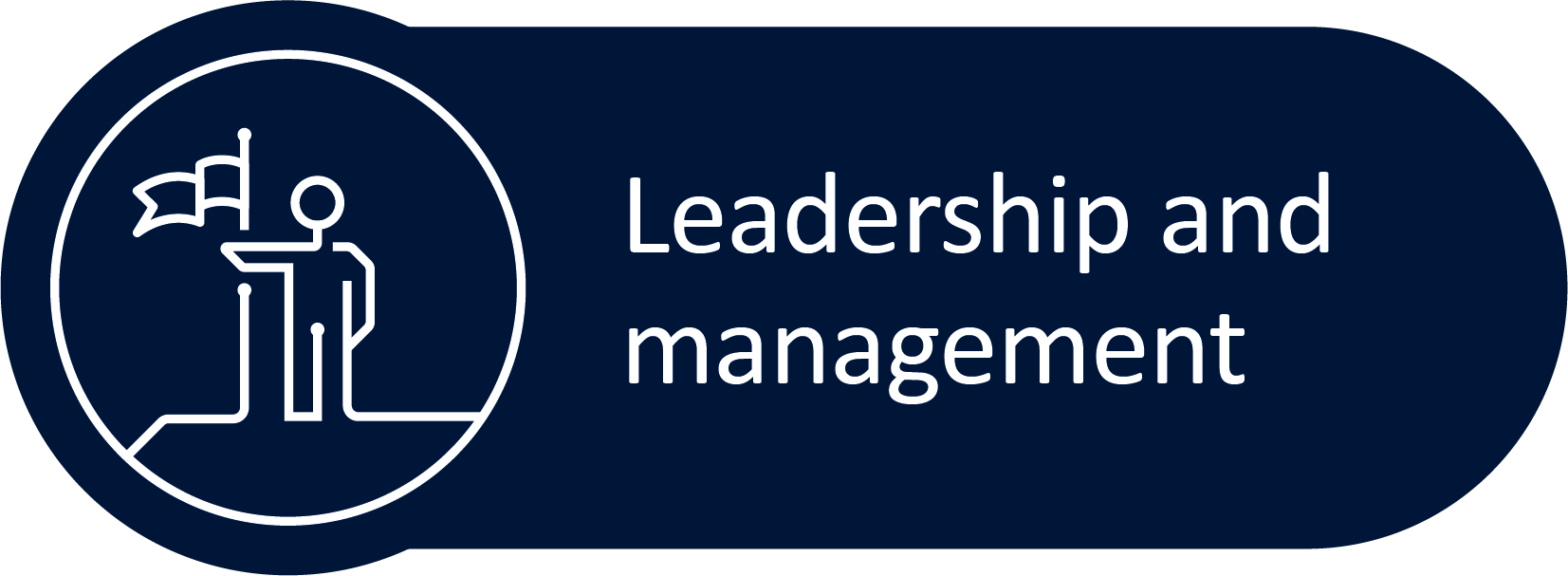 1.1 Vision and commitment
Teaching practitioners
94% rated the quality of digital provision as average or better, up 12% when compared to 2019 (Q17)
When asked, “To improve the quality of digital teaching and learning ... what ONE thing should your organisation do?” the top 5 responses included more  relevant training / CPD, collaboration, time to embed platforms & consolidate skills, paperless / dynamic practices and  more efficient use of data. A significant number of responses also reflected and appreciated that a lot was already “being done” (Q27)
Learners
97% rated the quality of digital provision as average or better (Q20)
When asked, “To improve the quality of digital teaching and learning ... what ONE thing should your organisation do?” better interaction, group working, improve Wi-Fi, systems familiarity and help with English & Welsh language learning all featured highly (Q31)
[Speaker Notes: T 17 and 27
L 20 and 31]
1.2 Policy and compliance:
Learners (Q34)
57% agree they are informed about keeping personal data safe; 10% disagree
60% agree they are informed about copyright and plagiarism; 7% disagree
62% agree they are informed about staying safe online; 7% disagree
56% agree they are informed about health and wellbeing as a technology user; 5% disagree
[Speaker Notes: Learner Q 34
Teaching Q30]
1.2 Policy and compliance
Teaching practitioners (Q30)
81% agree their organisation informs them of their responsibilities regarding keeping student data safe under GDPR
61% agree they are informed about digital copyright and licensing 
71% agree they are informed about helping students behave safely online
56% agree they are informed about health and wellbeing as a technology user
71% agree they are informed about equality and accessibility legislation
Professional services (Q24)
88% agree their organisation informs them of their responsibilities regarding keeping student data safe under GDPR
61% agree they are informed about digital copyright and licensing 
81% agree they are informed about behaving safely and respectfully online
66% agree they are informed about health and wellbeing as a technology user
78% agree they are informed about equality and accessibility legislation
[Speaker Notes: Learner Q 34
Teaching Q30
PS 24]
1.2 Policy and compliance: FE teaching staff wellbeing
[Speaker Notes: Q 30]
1.3 Effective collaboration
Learners
57% agree they are supported by lecturers to use technology in their learning; 11% by other students (down 9% since 2019 and probably reflective of Covid-19 associated constraints) only 4% by other support staff; 15% by family and friends and 12% use online resources (Q22)
20% of learners often help others to develop their digital skills, 68% sometimes and only 12% never (Q10)
Teaching practitioners
50% agree they are supported by other teaching staff to use technology in their teaching and learning; 16% by support staff; 4% by family and friends and 30% use online resources (was 33% in 2019) (Q23)
44% of staff often help others to develop their digital skills, 51% sometimes and only 5% never (Q8)
[Speaker Notes: Teaching: Q 23 (comparison graph available) and Q 8
Learner: Q22 Q10]
1.3 Effective collaboration
Professional services
62% agree they are supported by colleagues to use technology in their work role; 19% by support staff and 16% use online resources (Q18)
37% of staff often help others to develop their digital skills; 54% sometimes and 9% never (Q8)
74% agree their organisation provides a good online environment for collaboration (Q12)
85% stated they work online with others weekly or more. Unlike ACL and WBL, 5% never work with others (Q17)
46% provide online support weekly or more; 17% produce online guidance materials weekly or more and 15% run live training sessions or workshops weekly or more (Q17)
[Speaker Notes: Teaching: Q 23 and Q 8
Learner: Q22 Q10
PS 8, 12, 17, 18]
1.4 Evaluation and enhancement
Learners (Q14)
68% agree that their learning provider helps them track grades / progress; 5% disagree
Only 39% agree that their learning provider has told them how their data is collected and used, 20% disagree
29% (33% in 2019) agree they get the chance to be involved in decisions about digital services; 23% disagree (23% in 2019)
Teaching practitioners (Q12)
52% agree the system for marking work and giving feedback works well
64% agree that their organisation helps them use student data to track progress and identify concerns
26% (13% in 2019) agree they get the chance to be involved in decisions about digital services, 31% disagree (45% in 2019)
Professional services (Q17)
84% work with data e.g. analysis and visualisations; 62% weekly or more
[Speaker Notes: Teacher Q 12
Learner Q 14
PS Q 17]
1.5 Digital culture (digital skills development)
Learners
Only 36% agree they discussed their digital skills at induction (Q35)
34% discuss their digital needs in one-to-one sessions, 50% in lessons and 33% with other students (Q35)
72% of learners rated the quality of support from their learning provider to develop digital skills as good, excellent or best imaginable; 22% rated it as average (Q36)
When asked, “To help develop your digital skills ... what ONE thing should your learning provider do?” systems familiarity and practical support featured highly. (Q37)
[Speaker Notes: Teacher Q 29
Learners Qs 35 and 36 37 32]
1.5 Digital culture (digital skills development)
Teaching practitioners (Q29)
59% (34% in 2019) agree they are given guidance about the digital skills they are expected to have as a teaching practitioner; 7% disagree 
40% agree they get regular opportunities to assess their digital skills for career planning, 14% disagree 
37% (up from 14% in 2019) agree that the organisation provides time to explore new digital tools and approaches; 26% disagree (qualitative data shows teaching staff want more time to explore and upskill: Qs 27 and 33)
27% agree that their organisation provides reward and recognition for digital skills development, compared to 14% in 2019
Professional services (Q23)
52% agree they are given guidance about the digital skills needed in their role, 8% disagree 
30% agree they get opportunities to assess their digital skills for career planning, compared to 15% in WBL and 33% in ACL; 17% disagree 
36% agree that the organisation provides time to explore new digital tools and approaches, compared to 19% in WBL and 52% in ACL; 15% disagree
22% agree that their organisation provides reward and recognition for digital skills development; 22% disagree
[Speaker Notes: Teacher Q 29
Learners Qs 35 and 36
PS 23]
1.6 Digital organisation
Learners
81% rated the quality of digital provision as good, excellent or best imaginable (Q20)
[Speaker Notes: Teacher Q 17
Learner Q 20]
1.6 Digital organisation
Teaching practitioners 
76% rated the quality of digital provision as good, excellent or best imaginable average or better, up from 47% in 2019 (Q17)
[Speaker Notes: Teacher Q 17
Learner Q 20]
1.6 Digital organisation
Professional services
82% rated the quality of digital provision as good, excellent or best imaginable (Q14)
[Speaker Notes: PS 14]
Objective 2
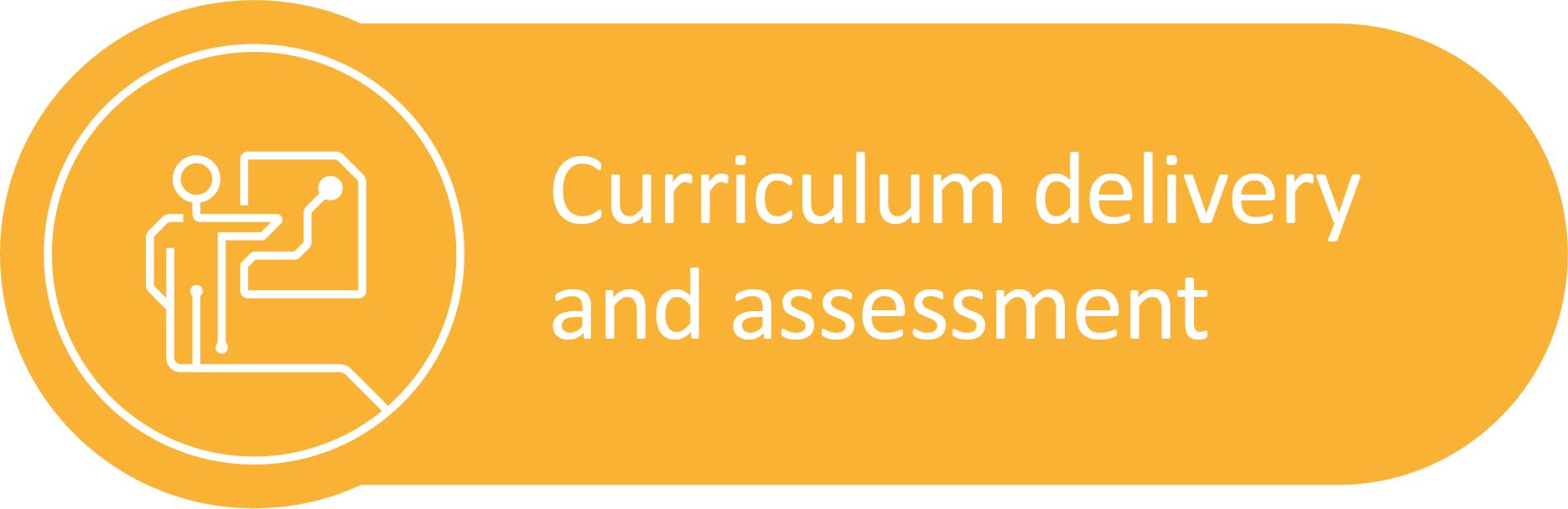 2.1 Learner skills (for course and personal goals)
Learners (Q29)
When asked how well delivery methods met their needs to complete the course, 71% responded quite or very well, 25% as average and 4% as not very well or below. 
94% rated the delivery methods at average or above in meeting their current or future employer’s needs; 66% said quite or very well
83% rated the delivery methods as average or above in enabling learning in both English and Welsh languages
Teaching practitioners (Q25)
When asked how well delivery methods met the needs of students to complete the course, 77% responded quite or very well, 20% as average and 4% as not very well or below.
96% rated the delivery methods at average or above in meeting the needs of students’ target roles and goals
79% rated the delivery methods as average or above in enabling learning in both English and Welsh languages
[Speaker Notes: Learner Q 29
Teacher 
Q 25]
2.2 Learner progress
Learners
68% agree that their learning provider helps them track grades / progress, 5% disagree (Q14)
64% agree that the system for submitting work and getting feedback works well. 5% disagree (Q13)
Teaching practitioners
52% agree the system for marking work and giving feedback works well. This compares to 69% in WBL and 40% in ACL (Q12)
64% agree that their organisation helps them use student data to track progress and identify concerns. This compares to 80% in WBL and 33% in ACL (Q12)
[Speaker Notes: Learners Q 13 14
Teachers Q 12]
2.3 Digital delivery
Teaching practitioners
41% use live polls or quizzes weekly or more compared to 16% in WBL and 20% in ACL. 15% never use these tools in comparison to 44% in WBL and 31% in ACL (Q18)
32% work with data e.g. analysis and visualisations weekly or more compared to 49% in WBL and 17% in ACL. 23% never work with data which is comparable to WBL at 24% (Q18)
7% use simulations, VR or AR weekly or more, 18% monthly or less and 76% never which is comparable to WBL (Q19)
89% teach online weekly or more and 83% create online teaching materials weekly or more (Q19)
Learners
FE learners said they found interactive  polls / quizzes (29%) and online practice-based questions (26%) most useful to them. Only 9% valued references and reading, and time working with other students only scored 15% (Q23)
[Speaker Notes: Teachers Q 18, 19
Learners 23, 27]
2.3 Digital delivery
Learners
71% agree that teachers make good use of digital tools and platforms; only 3% disagree (Q27)
62% agree that teachers provide help with digital tools; only 5% disagree (Q27)
Similarly, 60% agree that teachers signpost to useful digital resources; only 4% disagree (Q27)
73% of learners rate quality of digital teaching and learning on their course as good or excellent; 7% best imaginable and 14% average. 3% rate digital teaching and learning as poor, awful or worst imaginable (Q28)
Teaching practitioners
93% report working online with learners weekly or more. Only 1% state they never work online with learners (Q18)
84% of teachers rate quality of digital teaching and learning at their organisation as good or excellent and 13% average. 2% rate digital teaching and learning as poor or awful (Q24)
[Speaker Notes: Teachers 24, 18
Learners  27, 28]
2.3 Digital delivery
Learners
72% of FE learners used their learning platform to submit coursework; 70% to check course dates or deadlines and 44% to discuss coursework with other students (Q16)
In the week prior to completing the survey, 33% of FE learners had used apps or platforms, outside of the learning environment, to collaborate on coursework with other students. This compares to 12% for WBL and 22% for ACL (Q17)
[Speaker Notes: Learners 16, 17]
2.4 Inclusive practice
Teaching practitioners
46% agree that their organisation supports them to use their own device, 12% disagree (Q16)
69% agree that their organisation provides access to online systems and services from anywhere (Q16)
82% agree that their organisation communicates effectively (Q16)
71% agree that their organisation supports paperless working with 65% stating their organisation provides a good online environment for collaboration (Q16)
When asked which organisationally owned devices are used for teaching, responses were: 78% laptop, 46% desktop (significantly higher than ACL at 18% and WBL at 14%), 16% tablet, 7% smartphone. Only 8% didn’t make use of organisationally owned devices (Q6)
Learners
68% agree (51% in 2019) that their organisation supports them to use their own device, only 3% disagree (6% in 2019) (Q18)
70% agree that their organisation provides access to online systems and services from anywhere, only 3% disagree (Q18)
70% agree that their organisation communicates effectively, only 4% disagree (Q18)
When asked which organisationally owned devices are used for learning, responses were: 47% laptop, 23% desktop, 6% tablet, 20% smartphone. 35% didn’t make use of organisationally owned devices (Q8)
[Speaker Notes: Teachers 6, 16
Learner 8, 18]
2.5 Innovative approaches
Teaching practitioners
59% of teaching practitioners said they were informed about innovation; 7% disagreed (Q30)
[Speaker Notes: Teachers Q 30]
2.6 Learning spaces (virtual and physical)
Learners
67% agree their learning environment is reliable, only 4% disagree (Q15)
59% agree the learning environment is well designed; 4% disagree (Q15)
61% feel that the learning environment is easy to navigate, whilst 5% disagree (Q15)
49% (48% in 2019) agree that teaching spaces are well designed for technology use, which is similar to FE and ACL (Q13)
66% agree that the software available on their course is industry standard and up to date (Q13)
[Speaker Notes: Learner Q 13, 15]
2.6 Learning spaces (virtual and physical)
Teaching practitioners
Teachers in FE are less satisfied with their learning environment and teaching spaces than those in ACL and WBL:
57% agree their learning environment is reliable; 10% disagree (Q13)
Only 40% agree the learning environment is well designed; 16% disagree (Q13)
48% feel that the learning environment is easy to navigate, whilst 11% disagree (Q13)
32% (21% in 2019) agree that teaching spaces are well designed for technology use, lower than in ACL and WBL (Q11)
34% agree that classroom digital equipment is reliable and easy to use (Q11)
28% agree that digital media facilities are available to them (Q11)
49% agree that the software available for teaching and learning is industry standard and up to date (Q11)
[Speaker Notes: Teacher Q 13, 11]
Objective 3
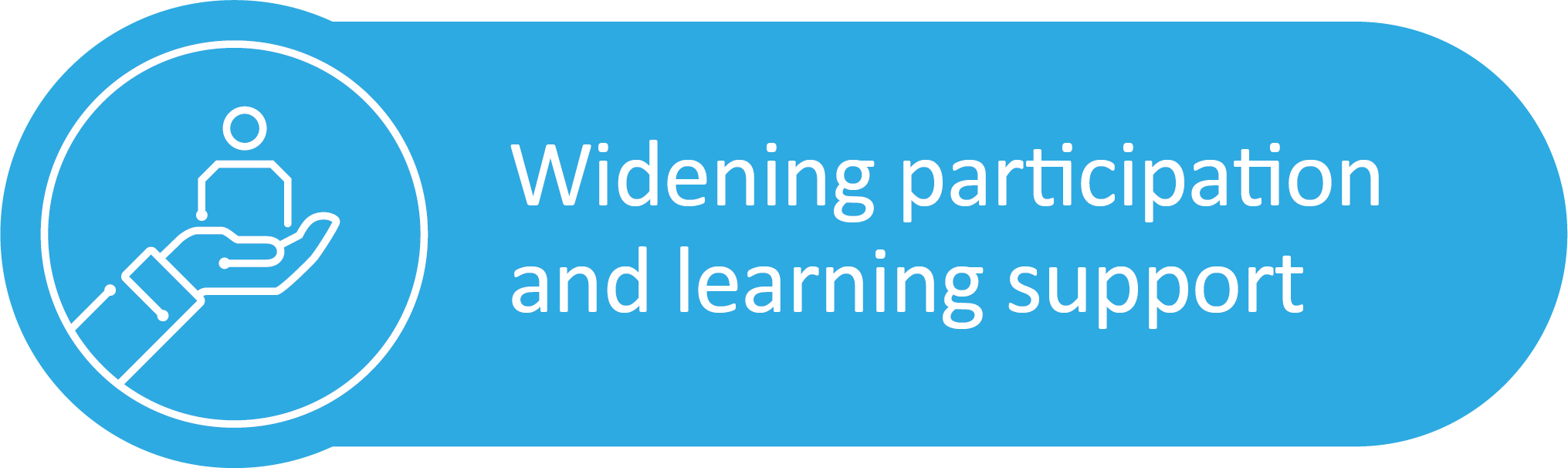 3.1 Maximising potential
The insights surveys collect gender and age data, allowing organisations to cross-check results related to technology use against key demographic variables.
When asked how well learners feel supported on their course:
Only 4% felt they were poorly supported in meeting the needs of their course or of their current or potential employer (Q30)
77% felt they were quite or very well supported to meet the needs of their course and 66% similarly so in meeting the needs of their current or future employer (Q30)
51% feel their organisation supports them well to learn in Welsh and English (85% as average or above) whereas 15% feel poorly supported (Q30)
56% of learners agree they are provided with guidance about the digital skills needed for their course, compared to 63% for WBL and 52% for ACL (Q33)
46% agree they are given the chance to assess their digital skills e.g. for career planning, compared to 51% for WBL and 27% for ACL (Q33)
[Speaker Notes: Q L 30]
3.2 Overcoming barriers
Learners 
65% of FE learners make use of learning provider owned devices; 47% laptop, 23% desktop, 6% tablet and 20% smartphone (Q8)
68% agree that their organisation supports them to use their own digital devices. Only 3% disagree (Q18)
79% of FE learners use their own smart phone for learning with a further 20% stating they use a learning provider owned smartphone (Q7)
Note: the printer response option didn’t feature in the 2021 survey
[Speaker Notes: Q L7, 8, 18]
3.2 Overcoming barriers
Teaching practitioners
92% make use of organisationally owned devices; 46% desktop; 78% laptop; 16% tablet and 7% smartphone (Q6)
82% state they don’t use a personally owned device for work; 56% use their own smart phone; 54% use their own laptop; 28% use their own desktop and 24% their own tablet (Q5)
46% agree that their organisation supports them to use their own digital devices; 12% disagree (Q16)
Professional services
94% make use of organisationally owned devices; 78% laptop; 59% desktop; 28% smartphone (Q6)
72% state they don’t use a personally owned device for work; 58% use their own smart phone; 32% use their own laptop; 21% use their own desktop and 18% their own tablet (Q5)
44% agree that their organisation supports them to use their own digital devices; 12% disagree (Q11)
[Speaker Notes: PS 6, 5, 11
T 6, 5, 16]
3.3 Ensuring accessibility
Learners
13% said they made use of assistive technologies to meet their learning needs, 64% of whom said that their organisation had offered them support in the use of assistive technologies (Q6)
70% agree their provider allows access to online systems and services from anywhere. Only 4% disagree (Q18)
57% state they are supported to use technology by their lecturer, tutor or assessor, which is the same as WBL; 15% turn to family and friends, 12% use online resources, 4% support staff and 11% other students (Q22)
Teaching practitioners 
19% said they made use of assistive technologies, with 70% of those saying that their organisation had offered them support in the use of assistive technologies (Q4)
69% agree their organisation allows access to online systems and services from anywhere; 6% disagree (Q16)
Professional services
9% said they made use of assistive technologies; 67% of this who did use assistive technology stated their organisation had offered them support (Q4)
79% agree their organisation allows access to online systems and services from anywhere; 4% disagree (Q11)
[Speaker Notes: L 6, 18, 22
T 4, 4a, 16
PS 4, 4a, 11]
3.4 Partnership working
Teaching practitioner (Q14)
40% moderated a student discussion within their learning environment 
49% set students collaborative work on a shared project within the learning environment
51% set a quiz within the learning environment
22% didn’t set collaborative activities in their learning environment
Note: Questions relating to inclusion are mapped to a specific questions within objective 2, accessibility within objective 3, and wellbeing in objective 4
[Speaker Notes: TQ 14]
3.4 Partnership working
Learners
29% agree they get the chance to be involved in decisions about digital services; 18% disagree (Q14)
68% agree their learning provider helps them track grades and progress. Only 5% disagree (Q14)
In the week prior to completing the survey, 33% had used apps or platforms outside of the learning environment to discuss or collaborate on coursework with other learners; higher than in ACL and WBL (Q17)
68% work online with other learners weekly or more; 7% never do (Q25)
Teaching practitioners
65% agree their organisation provides a good online environment for collaboration (Q16)
In the week prior to completion of the survey, 35% had used apps or platforms outside of the learning environment to support student discussion or collaboration (Q15)
The most popular apps or platforms used were: Canvas, Kahoot, Jamboard, MS Teams, Google applications and Padlet (Q15a)
[Speaker Notes: T 16, 15, 15a
L 17, 14, 25]
3.4 Partnership working
Professional services
74% agree their organisation provides a good online environment for collaboration (Q12)
20%, significantly higher than for ACL (8%) and WBL (6%) do not support the use of digital resources, the use of digital systems, staff or students with digital skills, trial innovative technology or teach students (Q15)
[Speaker Notes: PS 15]
3.5 Guidance and support
Teaching practitioners (Q30)
81% agree they are informed about keeping student data safe under GDPR
61% agree they are informed about digital copyright and licensing
71% agree they are informed about equality and accessibility legislation
71% agree they are informed about helping students behave safely online
56% agree they are informed about their health and wellbeing as a technology user
59% agree they are informed about innovations in digital teaching and learning
[Speaker Notes: T 30]
3.5 Guidance and support
Professional services (Q24)
88% agree they are informed about keeping student data safe under GDPR
61% agree they are informed about digital copyright and licensing
78% agree they are informed about equality and accessibility legislation
66% agree they are informed about their health and wellbeing as a technology user
81% agree they are informed about behaving safely and respectfully online
[Speaker Notes: PS 24]
3.6 Supporting learners
Teaching practitioners (Q26)
76% feel they are quite well or very well supported in their teaching programme to meet the needs of students in completing their course, 5% disagree.
74% feel they are quite well or very well supported in their teaching programme to meet the needs of students’ target roles and goals, 4% disagree
[Speaker Notes: T 26]
Objective 4
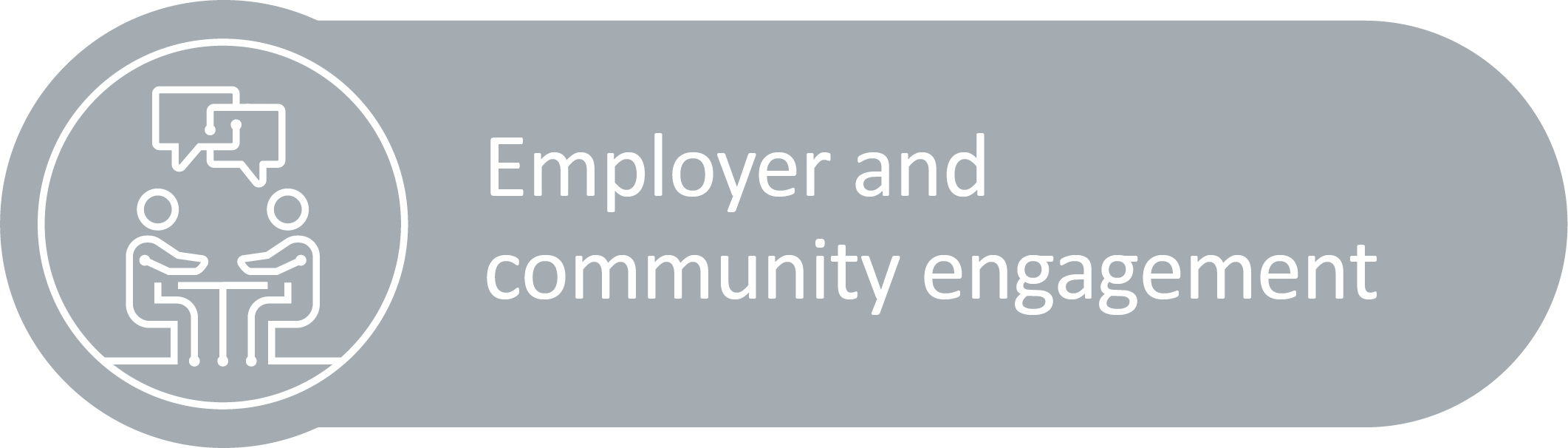 4.1 Consultation and partnerships
Teaching practitioner
49% agree that software for teaching is industry standard and up to date, compared to just 27% in 2019 (Q11)
37% agree they are provided with time to explore new digital tools and approaches; 17% disagree (Q29)
26% agree they get the chance to be involved in decisions about digital services; 31% disagree (Q12)
[Speaker Notes: T 29, 11, 12]
4.2 Workplace skills
Learners
60% agree that delivery methods on their course meets current or potential employers’ needs quite or very well; 12% disagree (Q29)
46% agree their learning provider provides them with the chance to assess their digital skills e.g. for career planning (Q33)
In their own time, 60% use digital tools or apps to make notes or recordings weekly or more, 86% to access course materials online and 55% to look for additional resources not recommended the teacher (Q21)
[Speaker Notes: L, 33, 21, 29]
4.3 Involving learners
Learners (Q14)
29% agree they are given the chance to be involved in decisions about digital services, down from 33% in 2019; 23% disagree compared to 19% in 2019. Most learners, 48% were neutral. This is unsurprising given the need for rapid transformation to digital and blended learning in response to Covid-19.
[Speaker Notes: L Q 14]
4.4 Online wellbeing
Learners 
56% agree they are informed about health and wellbeing as a technology user; 10% disagree (Q34)
62% agree they are informed about staying safe online; 7% disagree (Q34)
Teaching practitioners
56% agree they are informed about their health and wellbeing as a technology user (Q30)
71% agree they are informed about helping students behave safely online (Q30)
Professional services
66% agree they are informed about their health and wellbeing as a technology user (Q24)
81% agree they are informed about behaving safely and respectfully online (Q24)
[Speaker Notes: L Q 34
T Q 30
PS Q]
4.5 Welsh language
Learners
83% rate the delivery methods on their course to enable learning in both English and Welsh as average or above, with 24% rating it as very well (Q29)
85% rate the support on their course to enable learning in English or Welsh as average or above, with 27% rating it as very well (Q30)
Teaching practitioners
70% rate the delivery methods on their programme to enable learning in both English and Welsh as average or above, with 11% rating it as very well (Q25)
77% rate the support on their programme to enable learning in English or Welsh as average or above, with 14% rating it as very well (Q26)
Professional services
92% rate the support received to perform their role in English or Welsh as above average, with 28% rating it very well (Q20)
[Speaker Notes: L Q 29, 30
T Q 25, 26
PS 20]
Objective 5
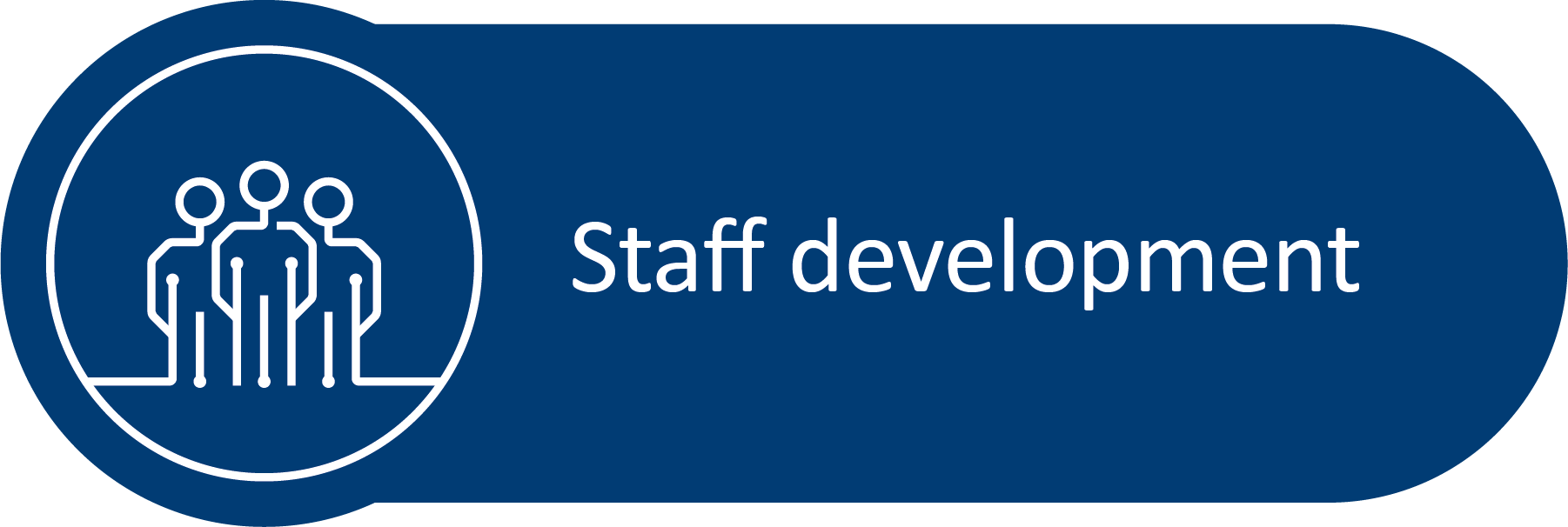 5.1 Staff responsibilities
Professional services
52% agree they are given guidance about the digital skills needed in their job role, 8% disagree (Q23)
53% said they enjoy trying out new and innovative technologies, 43% said they were comfortable using mainstream technologies; nobody said they would prefer not to use technology unless they had to (Q7)
90% stated they were quite or very motivated to use technology to support their role; only 1% were not very motivated (Q16)
Teaching practitioners
87% said they were quite or very motivated to use technology to support their teaching; 2% were not very motivated (Q20)
59% agree they are given guidance about the digital skills needed in their job role; 7% disagree (Q29)
73% said they were quite or very confident to try out new technologies; 11% were not very or not at all confident (Q9)
When asked to “give an example of a digital tool or app you find really useful for teaching”, the top 3 responses were Teams, Kahoot and Google; Jamboard, Canvas and Nearpod also featured highly (Q21)
[Speaker Notes: T Q 20,  29, 9, 21
PS 23, 7, 16]
5.2 Learning opportunities
Teaching practitioners
95% rate the quality of support from their organisation to develop their digital skills as average or above; 31% as excellent and 3% as best imaginable (Q32)
In response to the question “when have you discussed your digital skills?” respondents stated: 21% at recruitment, 15% at induction, 49% at appraisals, 51% informally with managers, 65% at meetings with colleagues and 72% at staff meetings or CPD sessions. 7% used none of these opportunities (Q31)
27% (14% in 2019)said they were provided with reward or recognition when they develop digital aspects of their role; 25% ( 38% in 2019) disagree (Q29) 
When asked, “To help you develop your digital skills ... what ONE thing should your organisation do?​”, “time” was the single greatest response e.g. more time for training and skills consolidation, more time to develop digital resources and more time to collaborate (Q33)
[Speaker Notes: T Q 32, 31, 29, 33]
5.2 Learning opportunities
Teaching practitioners
Whilst the majority of FE teaching staff feel well supported in creating digital learning materials and teaching in online environments, only 46% feel supported in delivering effective digital assessments (Q28)
[Speaker Notes: T Q 28]
5.2 Learning opportunities
Professional services
94% rate the quality of support from their organisation to develop their digital skills as average or above; 6% as poor or below (Q26)
In response to the question “when have you discussed your digital skills?” respondents stated: 38% at recruitment, 18% at induction, 52% at appraisals, 57% informally with managers, 52% at meetings with colleagues and 50% at staff meetings or CPD sessions. 10% used none of these opportunities (Q25)
22% said they were provided with reward or recognition when they develop digital aspects of their role compared to 0% in WBL and 33% in ACL; 42% neutral and 26% disagree (Q23) 
When asked, “To help you develop your digital skills ... what ONE thing should your organisation do?​”, better access to role relevant digital training that is also timely and allows for skills consolidation prior to systems / process implementation were key messages (Q27)
[Speaker Notes: PS 26, 25, 23, 27]
5.2 Learning opportunities
Professional services
90% are quite or very motivated to use technology to support their role (Q16)
62% are supported to develop online team working skills and 78% for basic IT skills. Only a minority of staff feel supported in other skills areas surveyed, which may reflect the relevance to their role or an area for development (Q22)
76% rate the support received to achieve personal aims as quite or very well; only 4% as not very well or not well at all (Q20)
60% rate the support received in delivering their role as quite or very well; 8% not very well or not well at all (Q20)
[Speaker Notes: PS 22, 20]
5.3 Reflective practice
Teaching practitioners
68% agree that they use digital tools / platforms confidently in the classroom, 4% disagree (Q22)
73% agree that they support students to use digital tools for learning, 3% disagree (Q22)
67% agree that they signpost students to a range of digital resources; 3% disagree (Q22)
84% rate digital teaching and learning at their organisation as good or better (Q24)
[Speaker Notes: TQ22, 24]
5.4 Community participation
Teaching practitioners
63% agree that their organisation provides a good online environment for collaboration (Q16)
51% discuss their digital skills informally with managers, 65% at meetings with colleagues and 72% at CPD sessions (Q31)
Professional services
74% agree that their organisation provides a good online environment for collaboration (Q12)
57% discuss their digital skills informally with managers, 52% at meetings with colleagues and 50% at CPD sessions (Q25)
[Speaker Notes: T Q 16, 31
PS 25, 12]
5.5 Champions
Teaching practitioners
53% state that they enjoy trying out new and innovative technologies, 43% are comfortable using mainstream technologies and 4% prefer not to use technology (Q7)
73% are quite or very confident at trying out new technologies; 9% are not confident (Q9)
44% often actively help others develop their digital skills. Only 5% never help others (Q8)
[Speaker Notes: T Q 8]
5.5 Champions
Professional services
71% state that they are quite or very confident at trying out new technologies; 7% are not very confident and 1% not confident at all (Q9)
37% often actively help others develop their digital skills. 9% never help others (Q8)
[Speaker Notes: T Q 8, 9]
Objective 6
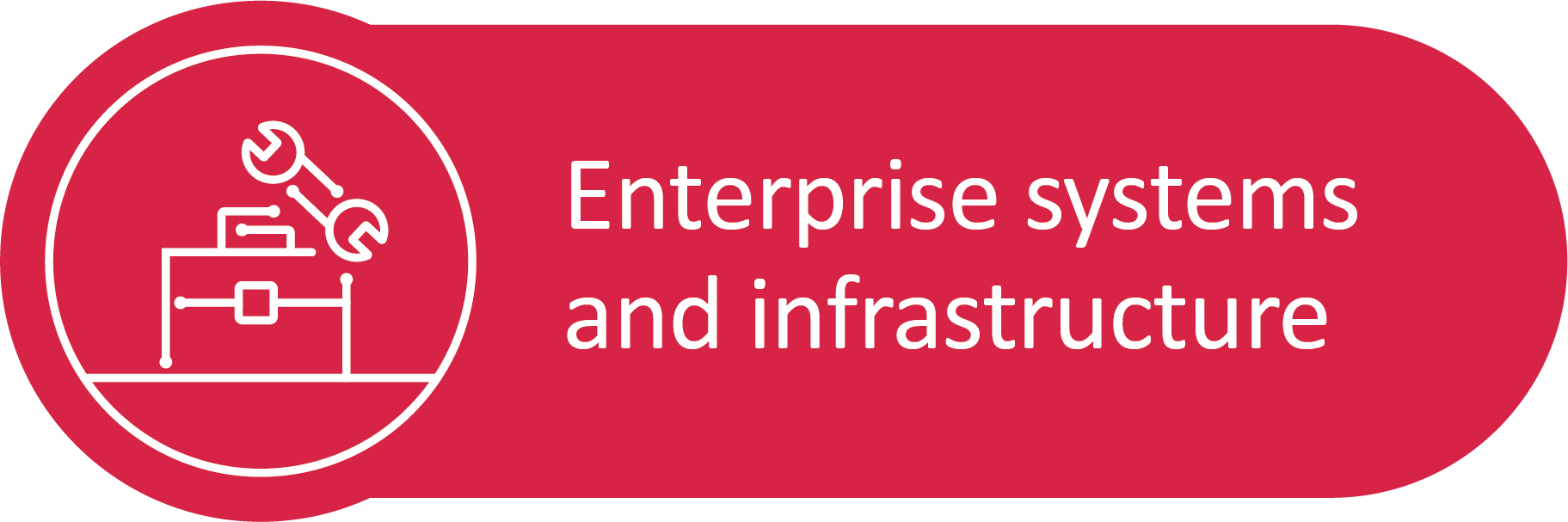 6.1 Learner experience
Learners
67% are quite or very confident at trying out new technologies; 6% are not very or not at all confident (Q11)
9% prefer not to use technology unless they have to, seemingly low but could easily equate to 2 per class; 41% enjoy trying out new and innovative technologies and 50% are comfortable using mainstream technologies (Q9)
Use of online course materials, training resources and recorded lectures have increased since 2019. This finding is highly likely to have been materially affected by Covid-19 restrictions and practices (Q12)
49% agree that teaching spaces are well designed for technology use; 66% agree the software used is industry standard and up to date (Q13)
[Speaker Notes: L Q 9, 11, 12, 13]
6.2 Compliance
Teaching practitioners (Q30)
81% agree they are informed about keeping student data safe under GDPR
61% agree they are informed about digital copyright and licensing
71% agree they are informed about equality and accessibility legislation
71% agree they are informed about helping students behave safely online
56% agree they are informed about their health and wellbeing as a technology user
59% agree they are informed about innovations in digital teaching and learning
Note: With the exception of being informed about innovations in digital T&L, FE teaching practitioners score all areas above lower than ACL and WBL
Professional services (Q24)
88% agree their organisation informs them of their responsibilities regarding keeping student data safe under GDPR
61% agree they are informed about digital copyright and licensing 
81% agree they are informed about behaving safely and respectfully online
66% agree they are informed about health and wellbeing as a technology user, significantly lower than ACL (84%) and WBL (78%)
78% agree they are informed about equality and accessibility legislation
[Speaker Notes: L Q 34
TQ 30
PS 24]
6.2 Compliance
Learners (Q34)
57% agree they are informed about keeping personal data safe under; 10% disagree
60% agree they are informed about digital copyright and licensing; 7% disagree
62% agree they are informed about staying safe online; 7% disagree
58% agree they are informed about their health and wellbeing as a technology user; 10% disagree
[Speaker Notes: L Q 34]
6.3 Effective support systems
Learners
82% rated the quality of their learning provider’s digital provision (software, hardware, learning environment) as good or better; only 2% rated it poor (Q20)
15% felt more computers in computer rooms would be useful to them; 27% more laptops/tablets in classrooms whereas 16% stated more laptops / tablets available on long term loan would be useful. 42% felt none of these would be useful (Q19)
[Speaker Notes: L Q 12, 19, 20]
6.3 Effective support systems
Teaching practitioners
76% rated the quality of their learning organisation’s digital provision (software, hardware, learning environment) as good or better; only 7% rated it poor or worse (Q17)
Availability of most support systems and online resources has grown significantly since 2019 e.g. reliable wifi at 75% from 64%, lecture capture at 27% from 9% and e-books and journals at 68% from 57% (Q10)
[Speaker Notes: T Q 17, 10]
6.3 Effective support systems
Professional services
97% rated the quality of their organisation’s digital provision (software, hardware, learning environment) as above average; 82% rated it good or better; 3% rated it as poor (Q14)
75% state they have access to reliable wifi; 81% to file storage and back-up; 80% to online skills training resources (Q10)
When asked about the systems regularly used at work 69% agree they are reliable, 49% are well designed, 51% are easy to navigate and 56% are up to date (Q13)
[Speaker Notes: Ps q 14, 10, 13]
6.4 Collaboration
Collaboration with other organisations on digital technologies is encouraged to share information and expertise, avoid duplication, create efficiency savings, and address gaps in provision.

This survey considers the ingredients for collaboration from an institutional basis. In terms of sectoral collaboration, the further education sector embraces a number of networks that meet the criteria for this objective including:
Wales digital vision group
FE IT systems managers – ITSYSMAN
Library and resource centre managers – FE LRC managers
Colegau Cymru networks
Welsh Government networks e.g. blended learning working group, Digital 2030 steering group

The sector has also benefitted from a range of Welsh Government funded collaborative projects including a number facilitated by Jisc.
6.4 Collaboration
Learners
68% work online with other learners weekly or more; only 7% never work online with other learners (Q25)
28% use polls or live quizzes weekly or more; 21% never use polls or live quizzes (Q25)
64% receive digital feedback weekly or more whereas 32% receive digital feedback monthly or less and 4% never (Q25)
Since 2019, there has been a small increase in learners wanting: more time to work online with other learners, interactive polls and quizzes and practice questions available online (Q23)
70% agree that their learning provider lets them access online systems and services from anywhere; 3% disagree (Q18)
[Speaker Notes: L Q 25, 23, 18]
6.4 Collaboration
Teaching practitioners
93% work online with learners weekly or more; 1% never (Q18)
85% use polls or live quizzes (41% weekly or more); 15% never use polls or live quizzes(Q18)
77% give digital feedback weekly or more; 19% monthly or less and 4% never (Q18)
There has been no marked difference in who supports FE teaching practitioners most to use technology in their teaching since 2019 with 50% turning to teaching colleagues, 16% to support staff, 4% to friends and family and 30% to online videos and resources (Q23)
65% agree that their organisation provides a good online environment for collaboration (Q16)
[Speaker Notes: T Q 18, 23, 16]
6.5 Strategic investment
The insights surveys are not directly relevant to this objective, because it requires specific feedback from senior leaders in order to identify whether and how they are investing financially in order to enhance learner support, skills and employability.
We would recommend that to track this objective, direct interaction with senior leaders would be the most appropriate method.
Throughout 2020/21 Welsh Government has funded a number of Jisc led projects that will have had a bearing on this objective including digital leadership and the post-16 IT studies.
6.6 Consultation and evaluation
Learners
29% agree they get the chance to be involved in decisions about digital services, which is comparable to both WBL (31%) and ACL (27%); 23% disagree (Q14)
Teaching practitioners
26% agree they have the opportunity to be involved in decisions about digital services which is slightly lower than both WBL (34%) and ACL (29%); 31% disagree (Q12)
Professional services
28% agree they have the opportunity to be involved in decisions about digital services which is lower than both WBL (41%) and ACL (38%); 23% disagree (Q12)
[Speaker Notes: PS 12
T 12
L 14]
Next steps
To discuss these findings in more detail, how they relate to your organisation and to explore how Jisc may be able to support any identified priority areas please contact your Jisc account manager: https://www.jisc.ac.uk/contact/your-account-manager